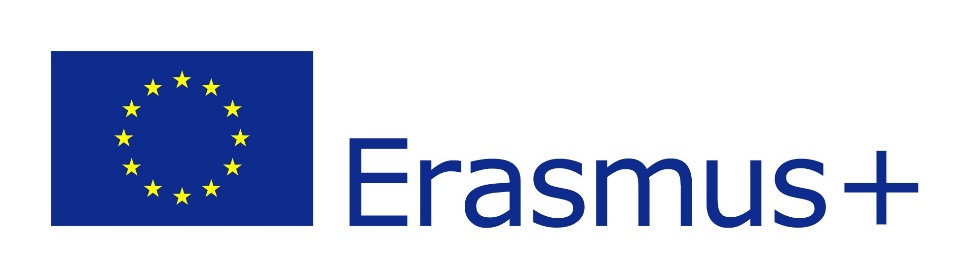 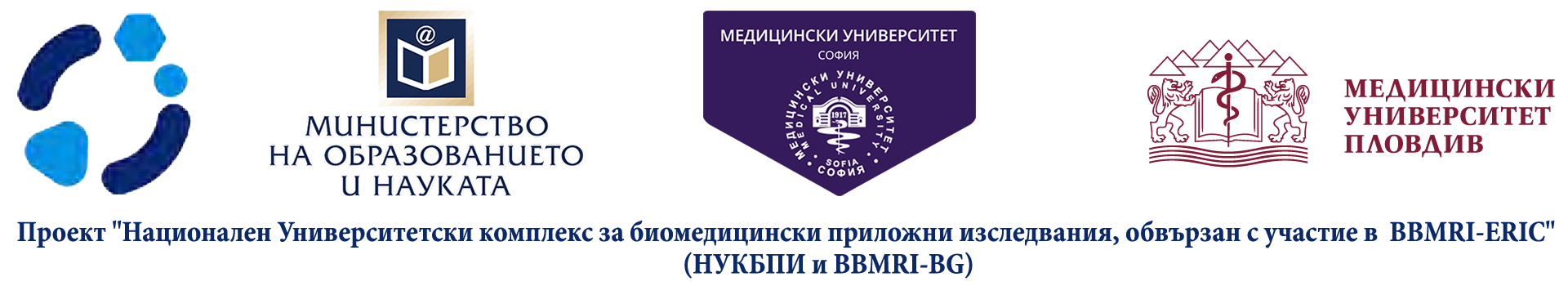 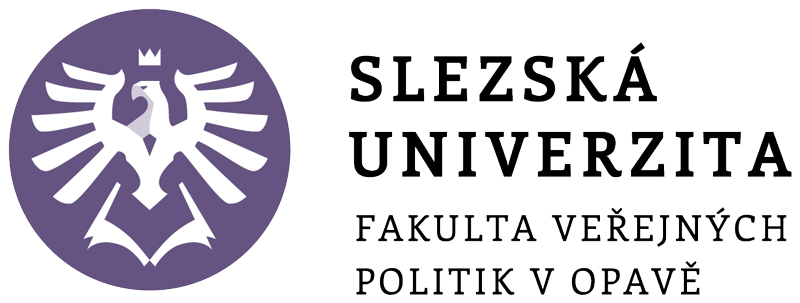 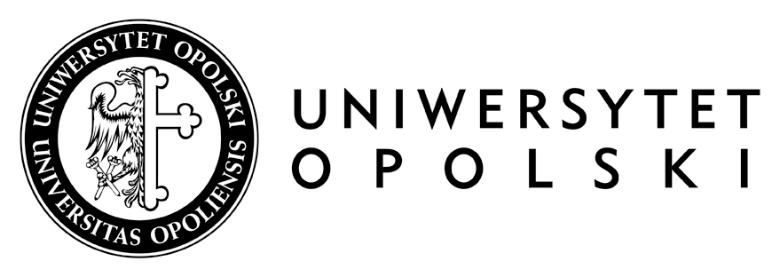 Péče o těhotné ženy z různých kultur 
při akutních situacích
Charakteristika vybraných kultur
Zdeňka Římovská
“Interdisciplinarity, multiculturalism and work with the patient in a non-standard situation in the context of conducting didactic classes
 in the field of medical sciences and health sciences in Centers of Medical Simulation”
2019-1-PL01-KA203-065205
VIETNAMCI
Obecná charakteristika

Vietnamská socialistická republika se nachází na východním pobřeží Indočínského poloostrova, úředním jazykem je vietnamština.
Vietnam sousedí na severu s Čínou, ze západu s Kambodžou a Laosem    z východu je omýván Indočínským mořem.
Vietnam se rozkládá na území 331 114 km2, podobá se vahadlu, na jehož koncích visí koše s rýží.
VIETNAMCI
Vietnamci jsou od většinového obyvatelstva v Evropě odlišní svým somatotypem, 
patří k mongoloidní (asijsko-americké) rase barvou pleti, vlasů, menším vzrůstem, tvarem očí a nosu. 
Vietnamci aktivně pečují o své zdraví, stravují se zdravě,
 méně trpí nadváhou, sportují. .
VIETNAMCI
Vietnamci mají před lékařskými autoritami respekt. 
V případě zdravotní prohlídky preferují přítomnost člena rodiny. 
Vietnamci jako národ mají rádi teplo. 
Pokud je Vietnamec v depresi, člen rodiny nebo jeho přítel se ho bude snažit rozveselit vyprávěním nebo ho bude chtít přivést na jiné myšlenky.
VIETNAMCI
Významné osobnosti 
Tran Hung Dao
Velitel vietnamské armády během období Dai Viet (13. stol). Tento vojevůdce dvakrát po sobě porazil Mongoly. 
Ho Chi Minh 
Původní jméno Nguyen Tat Thanh, Nguyen Ai Quoc a Nguyen Sinh Cung, 1890 - 1969. Revolucionář, komunista, myslitel, lingvista a také známý jako otec národa.
Tradiční vietnamské léčitelství
Tradiční vietnamské léčitelství je postaveno na staletých dvou základních protikladných principech jing a jang. 
Vietnamci v přírodní léčbě využívají léky a látky rostlinného základu.
K diagnostice onemocnění využívají vzhled jazyka.
V prevenci užívají různé formy relaxace.
Vztah k nemoci a smrti
Vietnamci v zásadě upřednostňují domácí péči před návštěvou zdravotnického zařízení a hospitalizací. 
Lékařskou pomoc vyhledají až v nutných případech, kdy je zdravotní problém pokročilý a bolesti jsou neúnosné. 
O nemocného člena vietnamské rodiny pečují ženy, které jsou zodpovědné za péči o nemocného. 
Poskytují hlavní péči kolem lůžka bez ohledu na pacientovo pohlaví. Očekává se, že poskytnou nemocnému denně koupel a jídlo
Zdraví a nemoc
Když někdo onemocní, farář nebo mnich navštěvuje pacienta a rodinu. 
Vyžadují soukromí. Je-li třeba transfúze, členové rodiny jsou ochotni darovat krev. 
Vše je nutné to vysvětlit pomalu a jasně. Někteří mohou chtít prokonzultovat nutnost transfúze s jiným lékařem. Jestli je za určitých podmínek nutná pitva, rozhodne celá rodina. 
K prohlídce je vhodné přizvat i člena rodiny a tlumočníka. Člen rodiny může být využit jako tlumočník, ale musí se dávat pozor na citlivost tématu, které je diskutováno s pacientem nebo tlumočníkem. 
Hlavně u témat týkajících se pohlaví.
Hospitalizace
V případě hospitalizace nebo návštěvy ordinace je třeba věnovat zvýšenou pozornost vysvětlování výsledků vyšetření, různých testů nebo procedur a vždy si ověřit zda nám vietnamský pacient dobře rozuměl.

Vietnamci obvykle mohou během rozhovoru přikývnout na důkaz, že nás poslouchají, což v nás, ale může vyvolat mylný dojem, že nám pacient rozumí a se zákrokem souhlasí.
Hospitalizace
Ve Vietnamu je zvykem nikdy nesdělovat závažnou diagnózu nejprve nemocnému bez předchozí konzultace s rodinou,
 zejména s manželem nebo otcem.
Rodina se rozhodne, zda a kdy je vhodné pacientovi diagnózu sdělit, 
aby nebyl ještě více vystavován stresu a obavám.
Umírání, smrt
Vietnamci  dbají na důstojné umírání, která tkví v kvalitě poskytované ošetřovatelské péče o umírajícího. 
S umírajícím vzpomínají na jeho dobré skutky, vyprávějí si, tráví u jeho lůžka většinu času. 
Pacient potřebuje v této fázi života klid, pocit jistoty a ubezpečení, že není sám. 
V ošetřovatelské péči jde o zabezpečení všech potřeb. Jde o potřeby somatické – být v čistotě, nemít hlad, nemít žízeň, nemít bolest.
Vztah k sexualitě a těhotenství
Vietnamské ženy jsou v těhotenství velmi zodpovědné.
Citlivým tématem je sdělení pohlaví dítěte. 
Namáhavá činnost se v těhotenství nedoporučuje, 
klade se důraz na odpočinek a spánek.
Vztah k sexualitě a těhotenství
Těhotné Vietnamky dodržují speciální hygienu 
(např. čištění zubů slanou vodou). 
Při porodu vietnamské ženy mají minimální mimiku a působí velmi klidně, chovají se tiše – chtějí se s bolestí vypořádat samy. 
Těhotné ženy nežádají o léky na bolest z důvodu strachu z návyku a vedlejších účinků.
Vztah k tělesné hygieně
Osobní hygiena je pro vietnamské pacienty velmi důležitá a raději si ji dělají sami. 
Pokud nemohou, upřednostňují, aby jim pomáhal člen rodiny stejného pohlaví. 
Je nutné vědět, že dodržování soukromí a studu jsou důležité body při pobytu Vietnamců v nemocnici. 
Z pohledu hygienických zásad se významně neliší od evropské populace. Dodržují běžná hygienická pravidla
Stravování
Vietnamská kuchyně je velmi pestrá, rozmanitá a regionálně se liší. Má velmi blízko k čínské kuchyni. 
Jedním ze základních rozdílů je to, že vietnamská kuchyně více pracuje s čerstvou nevařenou zeleninou, více využívá bylinky (máta, bazalka, koriandr, pepř), které dávají jídlu specifickou chuť. 
Základní suroviny jsou rýže a nudle. Nudle se jí v různých formách – suché, v polévkách, mají různé tvary a připravují ze z rýže či pšenice.
Komunikace
Verbální a neverbální komunikace hraje ve Vietnamu významnou roli a jsou významově srovnatelné.
Při setkání je tradičním vietnamským pozdravem podání pravé ruky a zřetelný stisk ruky druhé osoby.
 Ten způsob pozdravu vypadá tak, že se vezmou za ruce a mírně se předkloní.
 Není vhodné se uklánět tak, aby došlo k dotyku druhé osoby, zejména hlavy. Ačkoli je tato část lidského těla považována za něco výjimečného, je jakýkoli kontakt v této rovině naprosto nepřípustný.
ŽIDÉ
Obecná charakteristika

Judaismus je židovské náboženství praktikované 14 miliony věřících po celém světě. 
Státy s největší populací Židů jsou Izrael a USA. Obě uvedené země mají přes 5 milionů obyvatel, kteří se hlásí k judaismu. 
Za zakladatele judaismu uvádějí hebrejské texty Abrahama. Ten kolem roku 2000 př. n. l odvedl svůj kmen z Mezopotámie do Egypta. 
O pět století později Mojžíš vyvedl Židy z Egypta a dobyli Palestinu.
 Vzniklé království bylo rozděleno na severní Izraelské a jižní Judské království. Oba židovské státní útvary postupně zanikly, Izraelské království padlo roku 722 př. n. l. v důsledku Asyrské expanze. (Stemberger, 2010, str. 96-100).
ŽIDÉ
Ve dvacátém století bylo nacisty vyvražděno 6 milionů Židů.
 
V roce 1948 dosáhli sionisté vítězství v podobě vzniku Státu Izrael, jehož existence je neustálým koloběhem konfliktů a mírových dohod. Většina Židů dnes stále žije mimo Izrael, ponechali si však své specifické tradice. (Lau, 2012, str. 250-262).
ŽIDÉ
Významné osobnosti
Na přelomu 16. a 17. století žilo v Praze mnoho významných židovských osobností.
Jedním z nich byl mecenáš židovského města Mordechaj Maisel (1528-1601),
finančník a dvorní Žid Rudolfa II. 
 Zde žil i vzdělaný rabín Jehuda Liwa ben Becalel (1512-1609), legendární tvůrce Golema, zvaný též jako Rabi Löw.
Vztah k nemoci a smrti
Židovské chápání nemoci je založeno na principu, že nemoc je trestem za hříchy nebo že nemoc má účel, který je známý jen Bohu.
 Židé věří, že změna vztahu k Bohu bude nezbytným krokem pro uzdravení. 
Péče o ultraortodoxní židovské etnikum, nazývané také pojmem Hasidic, 
zahrnuje pochopení duchovního přesvědčení Židů, jejich kodex o dodržování náboženských zvyků. 
V době umírání a smrti nesmí člověk zůstat sám. Potřebuje u sebe mít ty nejbližší, obvykle rodinu. 
Umírající se má vyzpovídat, vyznat ze svých hříchů (v hebrejštině viduj) a opustit svět se slovy šma Jizra´el (slyš, Izraeli).
Vztah k nemoci a smrti
Židé odmítají pohřeb žehem, vždy vyžadují pohřeb do země. Pohřeb má být zpravidla uskutečněn ještě v den úmrtí nebo druhý den po smrti. 
Výjimku tvoří následují šabat nebo jiný svátek.  
Před uložením do hrobu se provádí rituální očista těla zemřelého 
(v hebrejštině tohora).
Ošetřovatelská péče o zemřelého
Při ošetřovatelské péči o zemřelého pacienta je vhodné otevřít okno, aby jeho duše mohla snáze symbolicky odejít z těla. 
Přes rty a nos po smrti by mělo být přiloženo peří, ke zjištění dechu. Pacientovo tělo by se nemělo umývat, 
to je provedeno před pohřbem,
 a ideálně by neměl být ani svlečen z oblečení, které má na sobě
péče o zemřelého
Je vhodné umožnit rodině přítomnost umírajícím pacientům, 
aby mohli pronášet modlitbu.
Pacientovo tělo by se nemělo umývat, to je provedeno před pohřbem, a ideálně by neměl být ani svlečen z oblečení, které má na sobě.  Rodině by mělo být umožněno rituální omytí zesnulého.
Pohřeb by se měl konat do 24 hodin, kremace je zakázaná, pitva je povolena jen výjimečně se souhlasem rodiny. Pacient musí být pohřben se všemi částmi těla, v případě amputací atd.
Vztah k sexualitě
Judaismus k otázce sexu přistupuje jako k daru, v případě, zda ho lidé užívají zodpovědně. 
Pohlavní styk je chápán jako intimní vztah, ne jako biologický proces.  Styk je ale zakázán a je dovolen až po manželství, kdy jsou plozeny děti.
Na homosexualitu přihlíží velmi špatně. Starý zákon ji proklíná a trestá. Bůh udělil, že člověk má využívat sexu k rozmnožování, tudíž homosexuální lidé páchají hřích. 
Jsou dva druhy židů, a každý z nich se dívá na antikoncepci jiným způsobem. Ortodoxní židé nepoužívají moc často antikoncepční prostředky a tuto problematiku diskutují s rabínem. Modernější židé tuto otázku příliš neřeší
Vztah ke zdraví a prevenci
Židovská žena, která rodí dítě, by měla být ošetřována zdravotnickým personálem kdykoliv je to možné. 
Nahlížení na intimní partie by měly být omezeny na nezbytné minimum a polohu matky při porodu je vhodné dohodnout dříve, aby nedocházelo k nedorozumění a komplikacím.
 Manžel může být přítomen, ale bude li chtít odejít musíme to respektovat.
Vztah k tělesné hygieně
Běžné je omytí rukou před modlitbou či jiným náboženským úkonem. 
Rituální očištění v mikvi – v pátek odpoledne, po nemoci, po menstruaci, nevěsty. 
Pro očistu po menstruaci s používá bazének s předepsanou výškou přírodní vody-dešťová, říční, mořská. 
Lze nahradit vodovodní vodou, nebo koupelí v řece.
Vztah k tělesné hygieně
Před vstupem do mikve nutná sprcha. 
Omytí rukou je povinné po probuzení ze spánku či po toaletě (musí si sundat i prsteny).
Dále je nutné omytí rukou před modlitbou či jiným náboženským úkonem. V období menstruace a po menstruaci, je žena ,,nečistá“  (nido). Menstruující ženy mají přísně zakázaný pohlavní styk 12 hodin před menstruací a 7 dní po ní. Spí odděleně.
Stravování
Košer strava  
V hebrejštině výraz košer znamená čistý, ryzí, schopný. Jsou dána přesně stanovená pravidla (v hebrejštině kašrut), která určují vhodné a nevhodné potraviny. Kašrut lze rozdělit do čtyř pravidel 
(Sládek, 2008).
Vhodnost jídel i přesné jídelní předpisy určují Tóra a Talmud. Důležitým je zejména vymezení rituálně čistých zvířat. 
Dále je přísně zakázáno míchat mléčné a masité pokrmy, proto i v košer kuchyni bývají dvě oddělené sady nádobí
Komunikace
Při poskytování péče Židovskému nemocnému může být problémem jazyková bariéra. 
Židovští pacienti mluví jazykem nazývaným Jidiš a mohou se zdráhat požádat o tlumočníka nebo přiznat, že nerozumí podávaným informacím. To vytváří kulturní propast mezi pacientem a ošetřovatelským týmem (Popovsky, 2010).
Nesezdaný Žid také nesmí zůstat sám v jednom pokoji s kýmkoliv opačného pohlaví, a to se týká i ošetřovatelského personálu.
Specifika kultury
Židé dodržují zvyk zvaný Sabbath od pátečního západu slunce do sobotního večera. 
Je to jeden z hlavních principů judaismu. 
Je založen na zdržení se některých činností, jako je psaní, užívání elektrických zařízení, řízení aut a provádění obchodních transakcí. 
Sabbath je možno porušit, pokud jde o zachování života při život ohrožující situaci.
ARABSKÁ KULTURA
Arabský svět je ta část Asie a Afriky, kde žije převážně obyvatelstvo arabské. 
Jejich sjednocujícím prvkem je islám, jelikož drtivá většina obyvatel jsou muslimové. 
Ve všech zemích světa arabského žije kolem 300 miliónů lidí, kteří mluví jedním jazykem – arabštinou, která má ale různé dialekty. 
Státy, které tvoří arabský svět
Maghreb – Alžírsko, Libye, Maroko, Mauritánie, Tunisko, Západní Sahara 
Levanta – Egypt, Jordánsko, Libanon, Palestina, Sýrie 
Arabský poloostrov – Bahrajn, Jemen, Katar, Omán, Saúdská Arábie, Spojené arabské   emiráty 
• Sahel – Súdán
Vztah k nemoci a smrti
Předpisy pro pacienty vyznávající náboženství islámské jsou velmi striktní a provázejí ho po celý jeho život
Stav nemoci nechápou jako trest za hřích, nýbrž jako zkoušku a zároveň příležitost uvědomění se. Věří, že spolu s uzdravením těla uzdraví také své srdce. 
Arabští věřící také věří tomu, že jim nemoc nabízí příležitost k tomu, aby se očistili od hříchů a sami uvádějí, že čím větší je nemoc, tím větší bude odměna. (Hájek, Bahbouh 2016) Arabové vždy věřili a věří, že uzdravení samotné je v rukou Alláha, ale také zároveň uznávají, že celý proces uzdravení je dobré svěřit do rukou člověku, tedy odborníkovi.
Komunikace
Při rozhovoru s kulturně odlišnou osobou stojí za to použít neverbální způsoby komunikace a používat „řeč těla“. Je důležité, aby pacienti rozuměli otázkám a pokynům zdravotnického personálu, proto je dobré používat překladatele.
V zájmu ochrany důvěrnosti pacientů je nejlepší se vyhnout překladatelům z kruhu rodiny a přátel pacientů. Všechna doporučení by měla být vypracována jasným a jednoduchým jazykem.
Mluvte pomalu a oslovte pacienta přímo, formulujte krátké věty a používejte obvyklý hlasový tón.
Vyhněte se zvýšenému tónu hlasu nebo obtížným slovním obratům.
Komunikace
Vždy se ujistěte, že pacient chápe doporučení zdravotnického týmu a přijímá navrhovaný léčebný plán.
Někteří pacienti se vyhnou očnímu kontaktu se zdravotnickým personálem, zejména opačného pohlaví.
Pokud informujete o zdravotním stavu arabské ženy, musíte informovat manžela nebo jejího otce o všech ošetřovatelských a léčebných činnostech.
Vztah ke zdraví a prevenci
Péče o zdraví a prevence
Alláh přikazuje, aby léčili své nemocné a prováděli všechna opatření k prevenci nemoci, např. střídmost, čistotu. 
Během návštěvy u příbuzných je dobrým zvykem se společně pomodlit za uzdravení nemocného člověka. 
Nemoc znamená pro Araba něco velmi negativního. Prožívá ji daleko emocionálněji, často dává bolest, najevo intenzivněji.
Vztah k sexualitě
V islámských společnostech jsou problémy týkající se sexuálního a reprodukčního zdraví zřídka diskutovány a jsou považovány za velmi citlivé téma. 
Mnoho muslimských žen má špatné znalosti o hormonální antikoncepci a proto zaujímají velmi negativní postoj k této možnosti ovlivnění početí. 
Mezi překážky v používání antikoncepce u muslimských žen patřil nedostatek základních reprodukčních znalostí, nedostatečné znalosti o antikoncepci, mylných představách a negativních postojích
Vztah k tělesné hygieně
Platí obecné pravidlo, že se Arab „znečišťuje“ vyprazdňováním, kontaktem s tělesnými exkrety a sekrety, dotykem osoby opačného pohlaví a kontaktem s pohlavními orgány. 
K těžkému „znečištění“ dochází při pohlavním styku, při ejakulaci, při menstruaci, nebo v době šestinedělí. (Ševčíková, 2007). Pro jedince, kteří jsou poskvrněni je zapovězena modlitba, dotýkání se koránu, jeho přednes, zdržování se v mešitě
Lehké znečištění můžeme odstranit omytím rukou a také předloktí, nohou ke kotníkům a otřením hlavy. Při znečištění těžkém je nutné celkové vykoupání nebo omytí celého těla a také vypláchnutí nosních otvorů a úst.
Hygienická péče v nemocnici
Pro arabského nemocného jsou např. exkrementy, krev, tělní tekutiny nečisté. 
Pokud je Arab takto znečištěn, musí následovat celkové mytí pod tekoucí vodou. 
Arab se omývá denně před modlitbami (obličej, uši, ruce, nohy). Klasická hygienická péče nikdy nenahradí mytí rituální – k tomu je nutná tekoucí voda, zachování daného pořadí při mytí i záměr mytí, proto je možné, že se muslimský pacient po hygienické péči bude chtít umýt ještě jednou, ale rituálně.
Stravování arabského pacienta v nemocnici
Korán zakazuje konzumaci vepřového masa včetně pokrmů připravených na tuku z vepřového masa. 
Nepodáváme věřícímu pacientovi ani hustou polévku, ve které je uzenina. 
Ortodoxní věřící nepoužije ani nůž, kterým bylo vepřové maso nakrájeno. 
Je vhodné podávat nemocnému drůbeží či hovězí maso, vyhýbáme se masu mletému. 
Nabídneme nemocnému vyváženou vegetariánskou stravu.
Komunikace
Formální anglický pozdrav „How are you“ je při komunikaci v anglickém jazyce velmi často užívaný a naprosto běžný,
 ba dokonce nutný.
 I přesto, že jednání mohou probíhat v angličtině, je zdvořilé pozdravit arabsky, tedy „salam alejkum“ („mír s Tebou“), potažmo na tento pozdrav od partnera odpovědět „alejkum salam“. 
Za méně formální rozloučení se považuje  másalama“. (Mrlínová, 2008)
Vztah k nemoci a smrti
Smrt je doprovázena často přechodovými rituály. 

Smrt dobrovolná je nečistá a se zesnulým se i po smrti zachází jinak než, kdyby zemřel obvyklou smrtí. 

Smrt, která přichází neočekávaně, nahání strach z návratu duše, která na konec na tomto světě nebyla připravena.
Vztah k nemoci a smrti
Obava z návratu duše člověka, který zemřel nepřipraven, rovněž souvisí s působením zlých démonů a nečistých sil. 
Nepřipravenost na smrt znamená potenciálně snazší podlehnutí duše nebožtíka zlým démonům (tělo není chráněno svátostí).
 Smrt starého člověka je spojena s jeho přípravou na umírání a konec. Přichází kněz, dochází k obřadu svátosti smíření, k loučení s bližními apod. Opět jde o stejná či velmi podobná přesvědčení a rituály, jak je známe z názorů křesťanů kdekoli na světě, tedy i v ČR.
ROMOVÉ
Obecná charakteristika
Prameny hovoří o přítomnosti Romů v Evropě od 14. století, do Čech a na Moravu se Romové dostali v 15. století. 
Dále směřovali do Německa, Francie a Španělska. 
Již ve Středověku budili Romové nedůvěru svým odlišným zjevem, povahou a neznámými zvyklostmi. 
K tomu se přidružovaly příležitostné krádeže a pytláctví, které jim zajišťovaly obživu, neboť Romové nevlastnili půdu a putovali z místa na místo. Počáteční nepochopení brzy přerostlo v otevřenou averzi. Následná staletí byla pro Romy obdobím represí a pronásledování (Horváthová, 1999, s. 17–20).
Komunikace
Způsob neverbální a verbální komunikace je velmi živý a emotivní.
V komunikaci se odráží jejich temperament (hlasitá intonace – křik, gestikulace), a proto tyto komunikační prostředky používají, aby zdůraznili svůj verbální projev (Nováková, 2012). 
Nemají rádi déle trvající oční kontakt.
Ke svému životu potřebují zejména širokou rodinu.
V období nemoci mají Romové slabou vůli a nedokážou být vytrvalí ani trpěliví pacienti.
Stravování
Oblast stravování romské minority velmi dobře vystihuje následující citace (Oláhová, 2000, s. 7): „Rom může být chudý jako kostelní myš, ale jídla musí mít dost i za cenu, že zítra nezbude nic.“
 Uvedené naznačuje obvyklé stravovací návyky. Jídlo nebývalo pravidelným rituálem, přesto však bylo úzce spojené s postavením rodiny (Šišková a kol., 2001; Prokešová, 2010). 
Jedlo se pouze tehdy, pokud bylo co, tedy zpravidla jedenkrát denně. Složení stravy zcela záviselo na podmínkách a možnostech prostředí, v němž se Romové vyskytovali
ROMOVÉ
Odhaduje se, že až 90 % všech práceschopných Romů ze sociálně vyloučených lokalit nemá zaměstnání.  A tito jsou nezaměstnáni dlouhodobě. V přibližně 300 existujících romských osadách narůstá chudoba, vznikají tu nová obydlí – chatrče často bez základního vybavení, tekoucí vody a elektřiny. S tím souvisí zhoršování zdravotního stavu, nárůst dalších negativních jevů (alkoholismus, kriminalita) na jedné straně a nárůst netolerance a xenofobie majority na straně druhé.
Sociálně vyloučené lokality jsou od majoritní společnosti odděleny většinou také prostorově, nacházejíce se v okrajových částech obcí.
ROMOVÉ
Nejdůležitější hodnotou ženy je její plodnost, protože dle toho, kolik dětí přivede na svět, roste její postavení v rodině (Kajanová a kol., 2015). 
Těhotenství je vždy vítané, čím více dětí manželé mají, tím se zvyšuje prestiž jejich rodin (Koptíková, 2012). 
V minulosti se v tomto období spojeném s těhotenstvím a porodem dodržovaly různé zvyky, ale v dnešní době zcela vymizely (Reidingerová, 2009).
ROMOVÉ
Dnes ženy rodí obvykle v porodnicích. Když je žena na porodním sále, několik členů z rodiny netrpělivě čeká na chodbě v porodnici (Koptíková, 2012). 
Miminko po narození chtějí všichni vidět a přivítat se s ním, proto se setkáváme s hojnými počty rodinného příbuzenstva. 
Romové tím dávají najevo, že dítě přijímají do svého rodinného kruhu (Kaleja a Knejp, 2009).
ROMOVÉ
Těhotenství a narození dítěte je pro romskou rodinu velká událost. Romské matky milují své děti až nekriticky. 
K tomu přistupuje psychická nezralost matek 
(6 % rodiček je mezi 14–16 roky, což je třikrát více než u neromských matek, asi 19 % žen rodí poprvé v šestnácti letech). 
Až 60 % dětí v dětských domovech je romského původu, z nichž téměř polovina jsou děti svobodných matek.
ROMOVÉ
Podle zkušeností romské rodičky z běžných potravin jedí častěji paštiky, uzeniny a salámy, játra, z tuků preferují máslo a sádlo, častěji konzumují hranolky, chipsy, slazené limonády a lahůdkářské výrobky, více preferují bílé pečivo, méně celozrnné výrobky. 
Zřejmě se zde projevuje rozdílná hierarchie hodnot, mentalita i celkové životní postoje. Poněkud odlišný přístup k péči o zdraví je jistě ovlivňován také tradicemi a historickými a kulturními kořeny.
 Určitě nelze opomenout ani faktory ekonomické. 
Těhotné ženy a ženy kojící mají jíst na co mají chuť, pověry udávají, že pokud jsou o něco ochuzeny narodí se jim nemocné dítě nebo se dítě narodí předčasně. Proto také nevynechávají ze svého jídelníčku alkohol, především pivo, které má posílit schopnost kojení. Ovšem na druhou stranu výzkumy v posledních letech neprokázaly vyšší spotřebu alkoholu u Romů, než u majoritní populace.
Zdraví a nemoc
V období nemoci mají Romové slabou vůli a nedokážou být vytrvalí ani trpěliví pacienti.
Typické jsou pro ně výmluvy jako například velké vzdálenosti do zdravotnického zařízení, nedostatek financí na cestu, léčbu, pojištění a léky.
Nejvíce navštěvují svého praktického lékaře.
Prevenci u specializovaných lékařů, jako jsou gynekologové, stomatologové, oftalmologové podceňují a zanedbávají.
Nedodržují užívání a časování léků.
Zdraví a nemoc
Nejsou ochotni změnit svůj životní styl.
Vyskytuje se u nich problém obezity a kouření.
Zdraví je v romském hodnotovém žebříčku na třetí příčce (po lásce a rodině). 
Nemocnice Romové obecně nemají rádi, protože je tam podle nich velký výskyt nemocí, bakterií a smrti, ale pokud není zbytí, nechají se hospitalizovat.
Zdraví a nemoc
Při hospitalizaci v nemocnici, je pro zdravotníky poměrně náročné se o ně starat, jelikož jim Romové nedůvěřují. Značným problémem také může být komunikace s rodinou hospitalizovaného. 
Romové si přejí, aby informace o jejich zdravotním stavu byly sděleny jim a jejich rodině. 
Je důležité zjistit komu z rodiny poskytovat informace a kdo se zdravotníky za rodinu bude jednat.
Děkuji za pozornost